Conquête spatiale
Fait par Anthony Roy
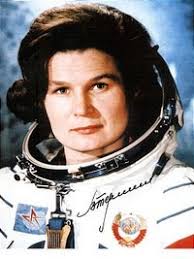 Valentina
Première femme à être aller dans l'espace
Quand
Seule à bord de son vaisseau spatial vostok 6 qui décolle le 16 juin 1963 du cosmodrome de baikonour
Nationalité
Russe
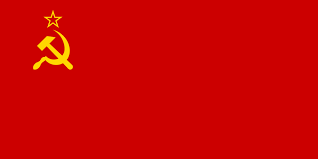